Figure 4. The results of RFX BMS. For the recognition task (A), at the family level, the exceedance probability of ...
Cereb Cortex, Volume 25, Issue 8, August 2015, Pages 2191–2203, https://doi.org/10.1093/cercor/bhu025
The content of this slide may be subject to copyright: please see the slide notes for details.
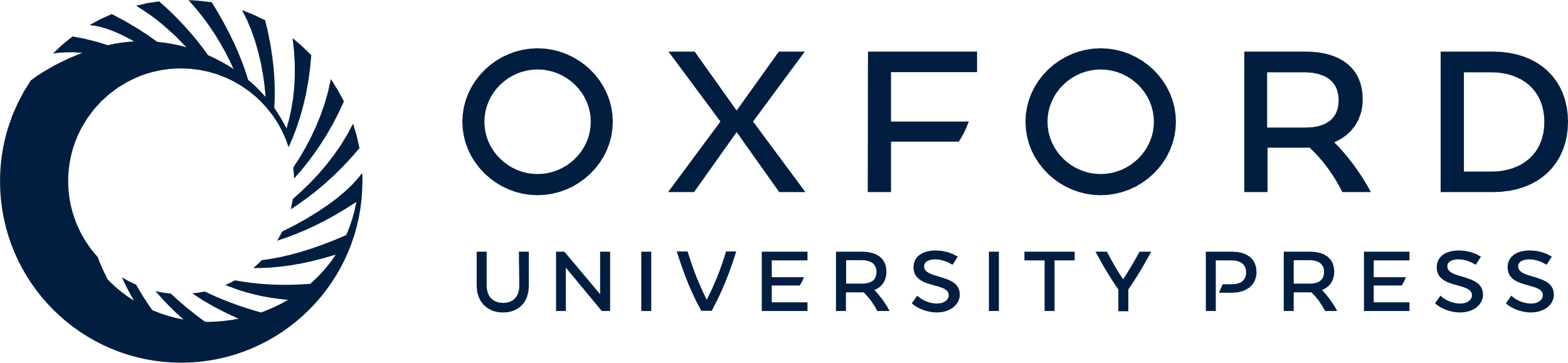 [Speaker Notes: Figure 4. The results of RFX BMS. For the recognition task (A), at the family level, the exceedance probability of family F1 surpassed those of the other families (A, left). Within F1, the exceedance probability of model M40 exceeded those of the other models in this family (A, middle). Thus, the M40 was identified as the optimal model for the recognition task (A, right). For the categorization task (B), at the family level, the exceedance probability of family F2 surpassed those of the other families (B, left). Within F2, the exceedance probability of model M7 exceeded those of the other models in this family (B, middle). Thus, the M7 was identified as the optimal model for the categorization task (B, right). FFA, the right fusiform face area; OFA, the right occipital face area; STS, the right superior temporal sulcus.


Unless provided in the caption above, the following copyright applies to the content of this slide: © The Author 2014. Published by Oxford University Press. All rights reserved. For Permissions, please e-mail: journals.permissions@oup.com]